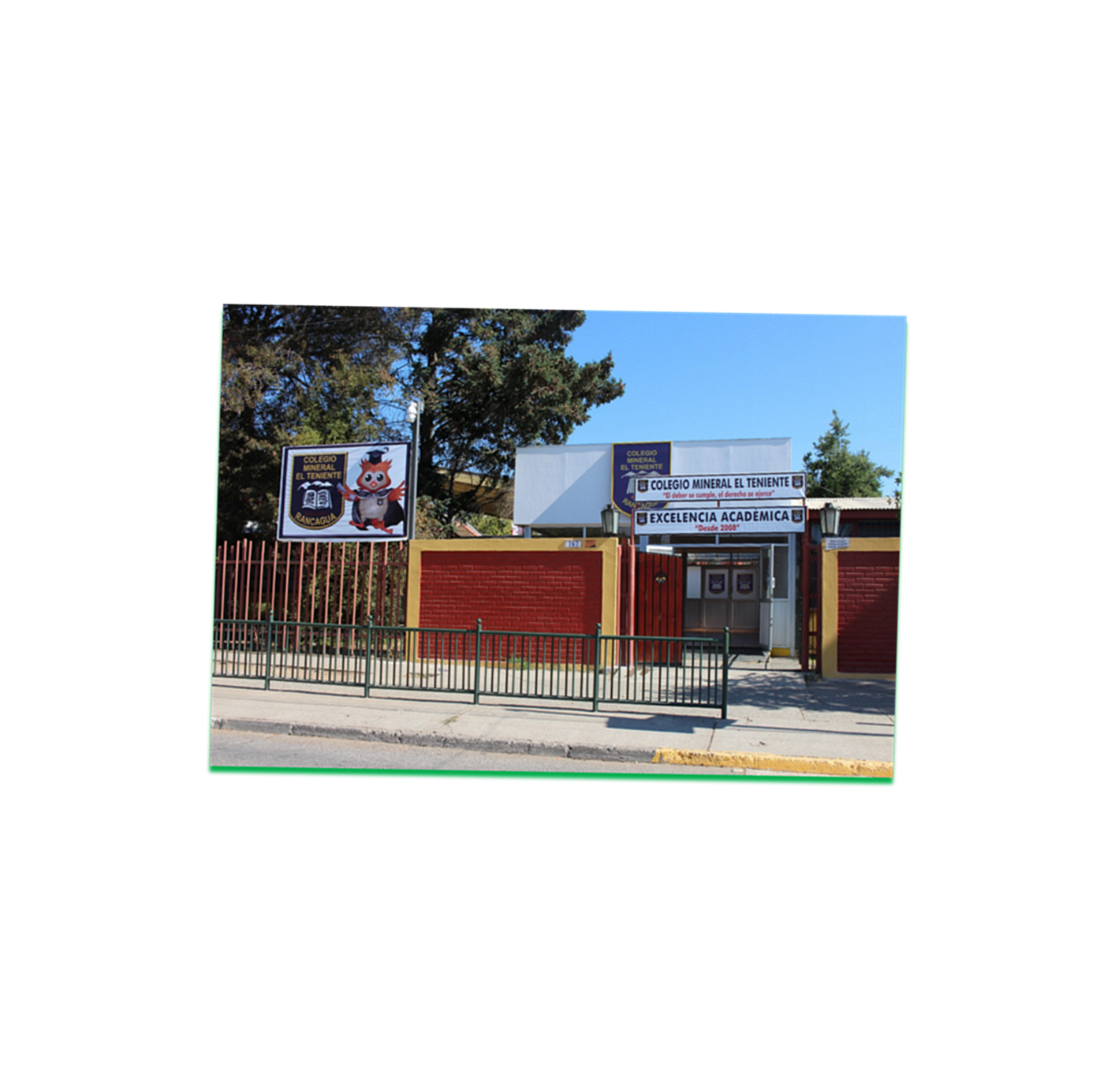 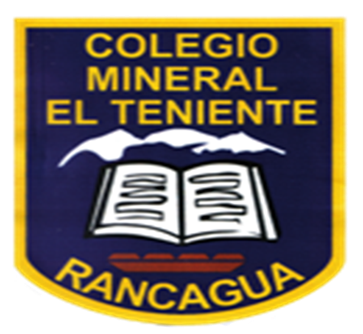 MATERIAL DE APOYO EROSION.
PROFESORA: MIRTA QUILODRAN MEDINA.
Asignatura ciencias naturales
Apoyo para guía n°8
Curso: 6°año A-B-C
Mapa conceptual.
EROSIONES NATURALES.
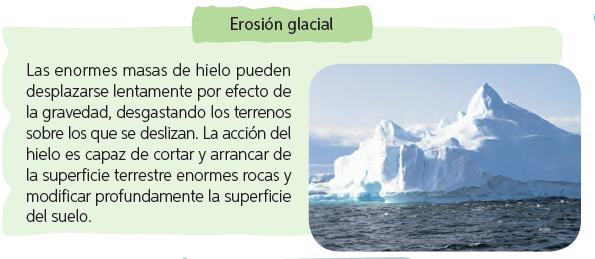 EROSION ANTROPICA O CAUSADA POR EL SER HUMANO.
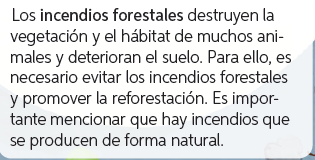 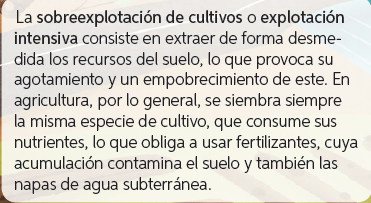 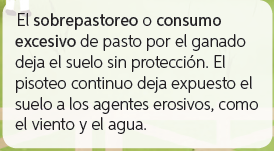 Otros tipos de Erosión.
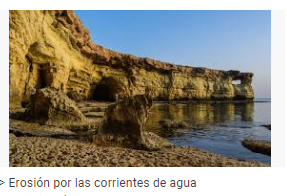 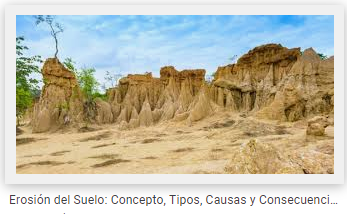 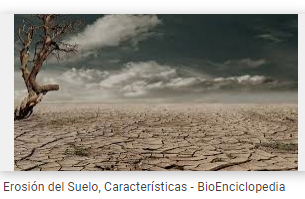 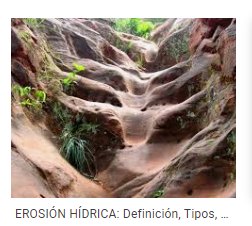 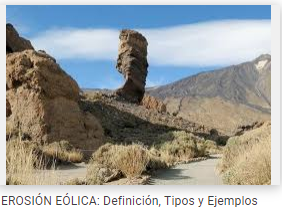 Video en apoyo.
YOUTUVE 
https://www.youtube.com/watch?v=o15eF6F9NL4
El suelo. Cuidamos la tierra | Videos Educativos para Niños
https://www.youtube.com/watch?v=IYdHo18R7eo